RD 104: Section 174 R&E ExpensesIRS R&D Tax Credit Considerations
Kevin Zolriasatain
Principal – Research & Development Tax Credit Services
Presented on August 8, 2023
[Speaker Notes: Admin

Good afternoon everyone, Welcome to our Research & Development Tax Credits webinar. 

My name is {Admin} - I will be helping out with the introduction and polling questions today.]
ABOUT KBKG
Established in 1999, KBKG is a specialty tax and consulting firm providing nationwide service:

Research & Development Tax Credits
Cost Segregation
179D Tax Deduction
45L Tax Credits
Repair & Maintenance Review
Fixed Asset Depreciation Review
IC-DISC
Employment Tax Credits
[Speaker Notes: Admin

Now, a little bit about our company. 

KBKG was Established in 1999 – we have offices across the US including; Illinois, Georgia, New York, Texas, and Pasadena, California where we are headquartered.

We provide turn-key tax solutions to CPAs and their architectural clients. Our engineers and tax experts have performed thousands of tax projects resulting in over a billion dollars in benefits for our clients.
Our team is a diverse mix of tax professionals, attorneys, engineers, and economists from various disciplines.  This combination of talent allows us to be the best at what we do and maximize results for our clients.]
Today’s Presenter
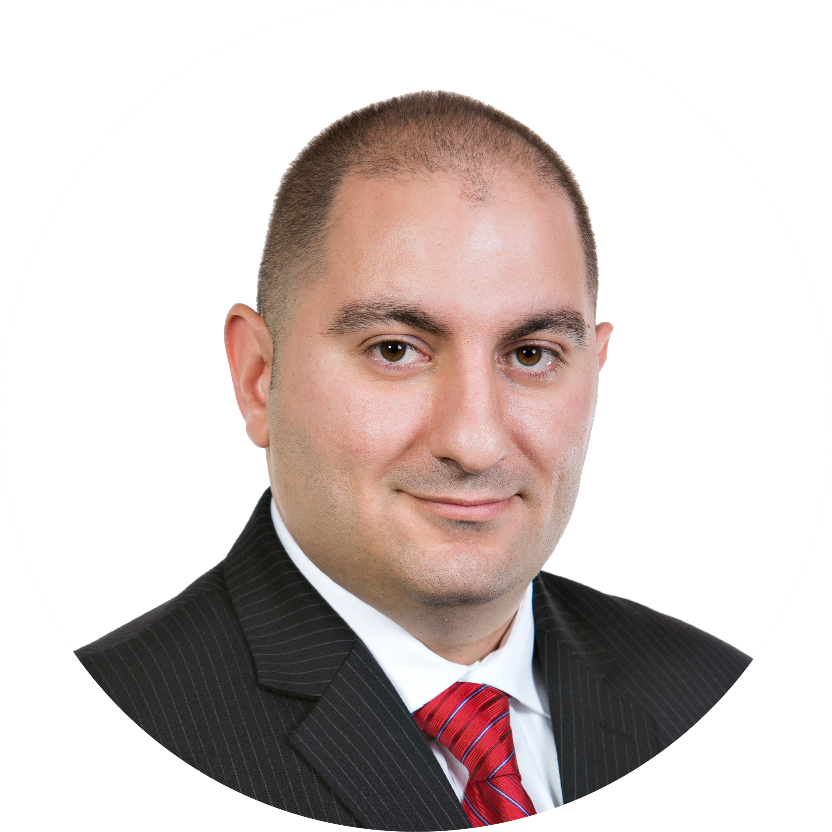 Kevin Zolriasatain
Michael Maroney
Principal – 
Research & Development Tax Credit Services
Director – 
Research & Development Tax Credit Services
[Speaker Notes: Admin

Now, I’m going to introduce our presenter.

Kevin Zolriasatain is a Principal and the Practice Leader of KBKG’s Research and Development (R&D) Tax Credit Services. Prior to KBKG, he spent nearly a decade at PricewaterhouseCoopers focusing on securing R&D Tax Credits for Fortune 500 companies. Kevin Zolriasatain enjoys working with small to mid-size business owners and over his career has documented hundreds of millions of dollars in research credits. Kevin Zolriasatain has accumulated extensive experience successfully defending R&D credit claims under IRS and state examinations.

I’d like to now turn the presentation over to our speaker.]
Agenda
Section 174 Changes


Section 174 / 41 Interplay


Carrying On vs. In Connection With


IRS Considerations Amended Returns / Audits
TAX UPDATE: Section 174
Section 174 Comparison – What Changed?
OLD section 174
First enacted in 1954
Unchanged until TCJA in 2017 and not effective until 2022
Congressional Intent OLD 174 - H. Rep. No. 1337 (Ways & Means)
"No specific treatment is authorized by present law for research and experimental expenditures. To the extent that they are ordinary and necessary they are deductible; to the extent that they are capital in nature they are to be capitalized and amortized over useful life. Losses are permitted where amounts have been capitalized in connection with abandoned projects, and recovery through amortization is provided where the useful life of these capital items is determinable, as in the case of a patent. However, where projects are not abandoned and where a useful life cannot be definitely determined, taxpayers have had no means of amortizing research expenditures."
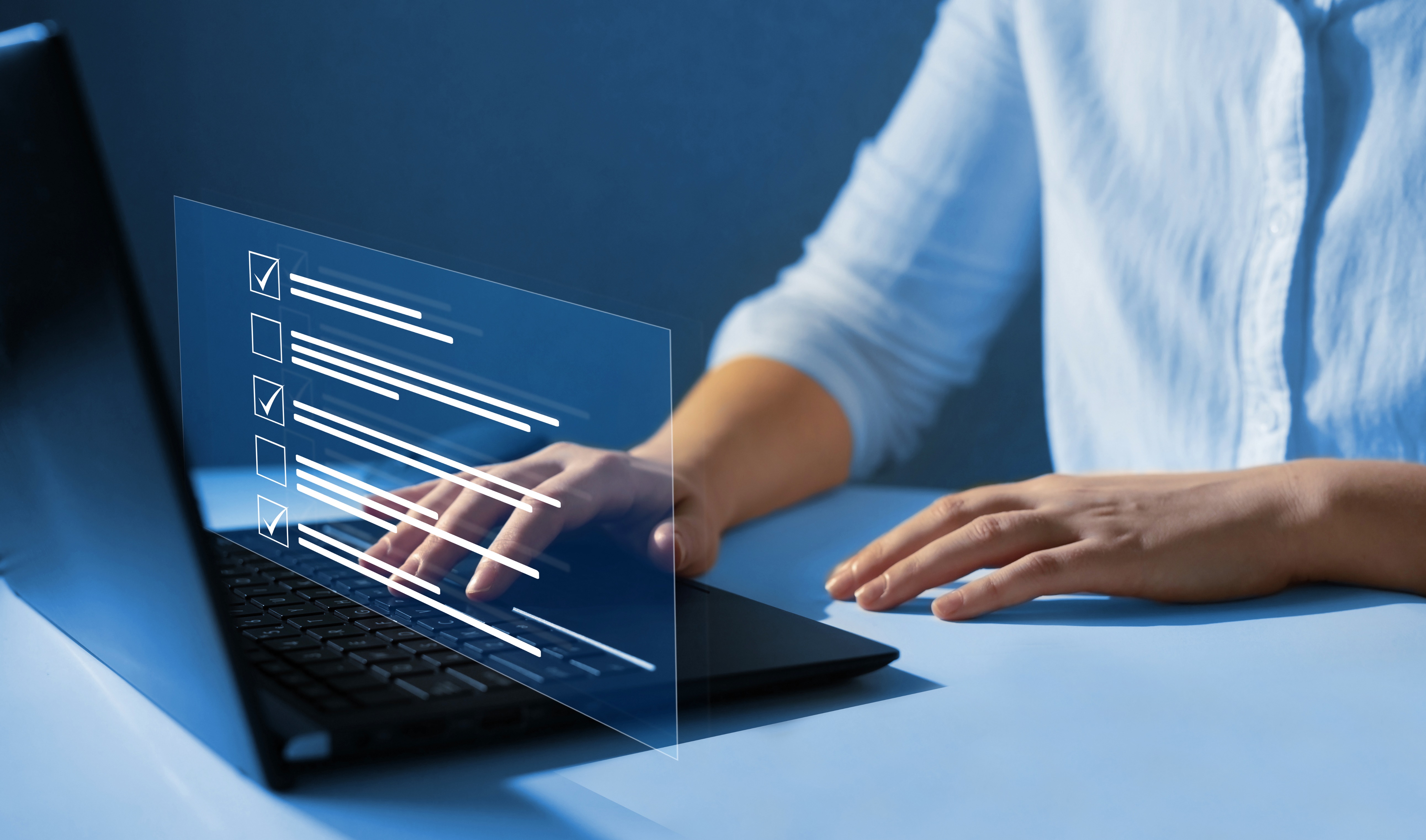 OLD section 174
Prior to 174 enactment, R&D Expenses could only be currently deducted if the requirements of what is now Section 162 were met
Section 162 – Taxpayer may deduct all ordinary and necessary expenses paid or incurred in carrying on a trade or business.
OLD section 174
100 Cong. Rec. 3425 (1954) – Daniel A. Reed – Chairman of the House Ways and Means Committee 1953-1955
“Established firms with ongoing business had continuous programs of research quite unlike small or pioneering business enterprises.  Present law contains no statutory provisions dealing with the deduction of these expenses. The result has been confusion and uncertainty. Very often, under present law, small businesses which are developing new products and do not have established research departments are not allowed to deduct their expenses despite the fact that their large and well-established competitors can obtain the deduction .... This provision will greatly stimulate the search for new products and the new inventions upon which the future economic and military strength of a Nation depends. It will be particularly valuable to small and growing businesses.“ (Emphasis added.)
R&E Defined
IRC definition: R & E expenditures are research and development costs in the experimental or laboratory sense, which includes all costs that are incident to the development or improvement of a product.
Much more expansive than Section 41 QREs (wages, supplies, and contract research)
Expenditures qualify as research and development costs in the experimental or laboratory sense if they are for activities intended to discover information that eliminates uncertainty as to the development or improvement of a product.
Uncertainty exists if the information available to the taxpayer doesn't establish (1) the capability or method for developing or improving the product, or (2) the appropriate design for the product.
The ultimate success, failure, sale or use of the product is not relevant to a determination of eligibility.
R&E Expenses
All encompassing – can be anything incident to the development
Generally, include the following:
Wages – both direct and indirect (support & supervision)
Supplies – materials used or consumed in the process
Contract Research - outside vendors brough in to assist in the development
Utilities – power, heat, water, etc.
Depreciation – buildings and equipment
Attorney fees – securing or researching patents
Overhead expenses related to R&E (Rev. Rule. 73-275)
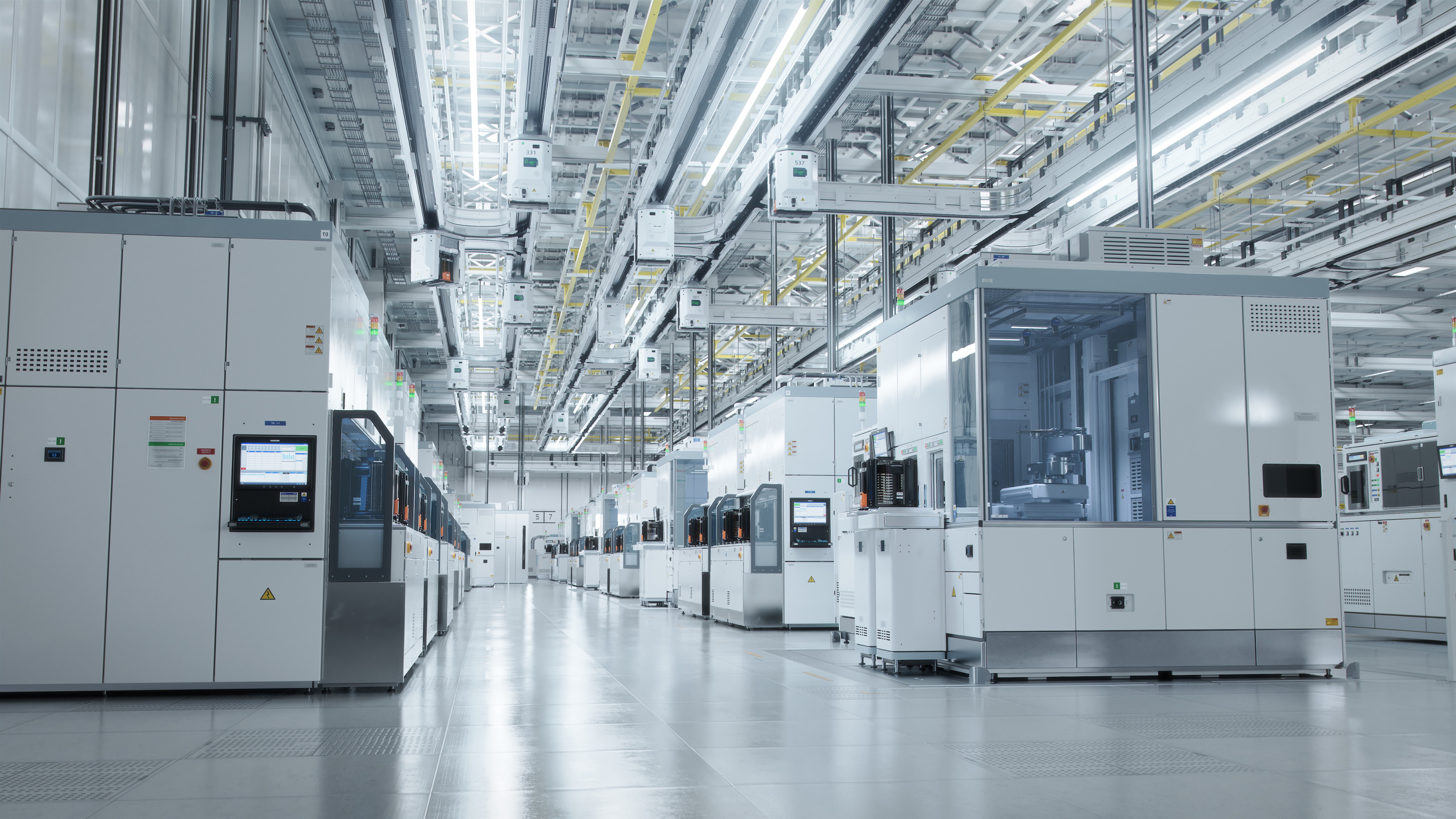 R&E Expenses - Exclusions
Quality control testing
Efficiency surveys
Management studies
Consumer surveys
Advertising or promotions
Acquisition costs of patents, models, production or process
Research related to the arts
New section 174
H. Rep. 115-409 (Ways and Means Committee)
"The Committee recognizes that research and experimentation expenditures have a useful life beyond the tax year in which the expenditures are incurred, and that the tangible and intangible property created through research and experimentation activities provide value to a business beyond a single tax year. The Committee also acknowledges that the costs of developing software closely resemble the types of research and experimental expenditures that fall within the purview of section 174, and therefore should be accorded similar treatment. For these reasons, the Committee believes research expenses, including software development costs, should be amortized over a period beyond the current year."
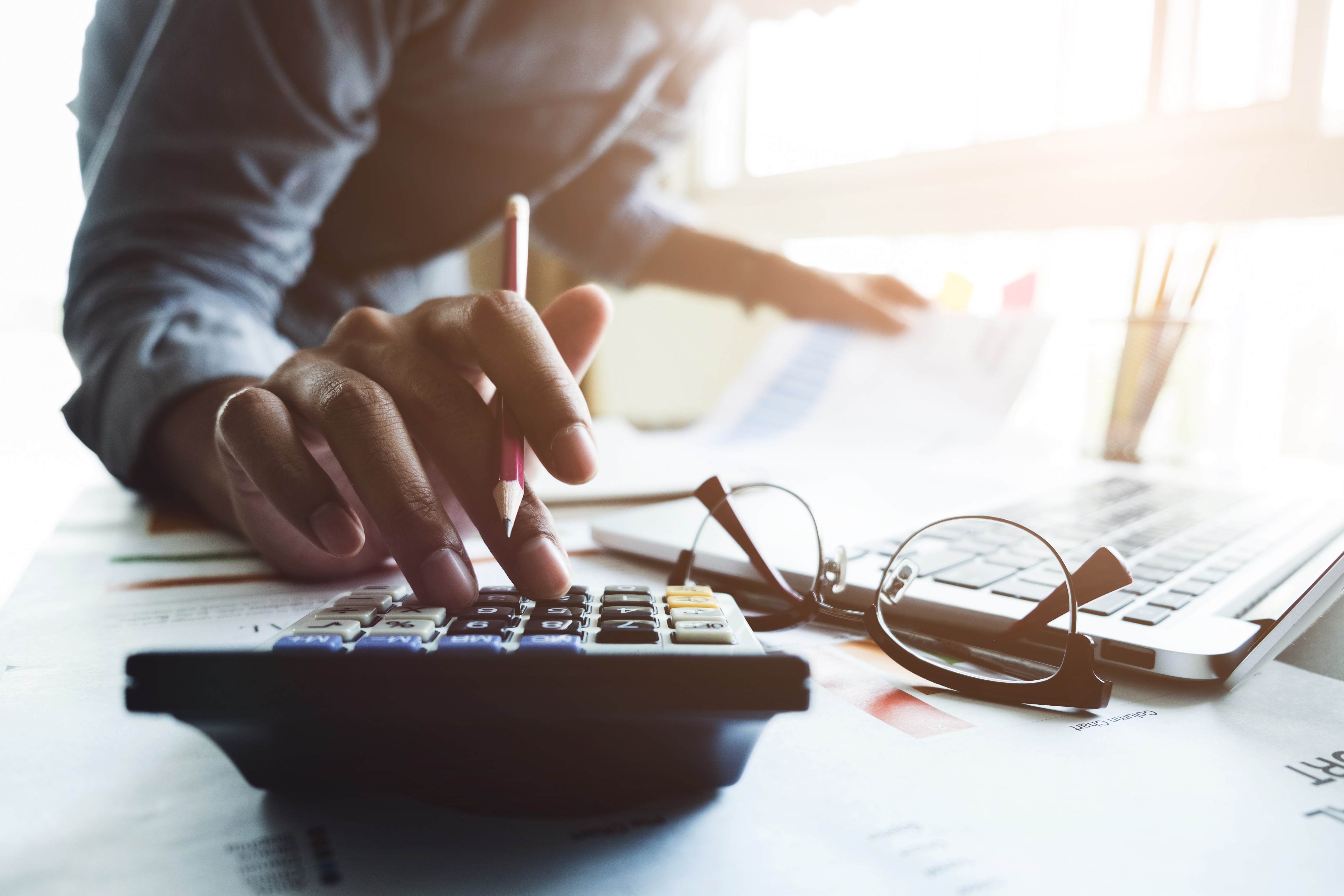 New section 174
Specified R&E Costs must be capitalized and amortized
Domestic R&E – 5 years
Foreign R&E – 15 Years
Begins at the mid-point of the year during which expenses are incurred
Specified R&E Defined: R & E expenditures which are paid or incurred by the taxpayer during the tax year in connection with the taxpayer's trade or business
CASE STUDY
ABC Company developed a new internal use software.  The software does not meet the additional high-threshold of innovation tests required to qualify for the Section 41 credit.  The company incurred $1M of domestic research costs as well as $2M of foreign research costs.  
If the costs were incurred in 2021, they could be currently deducted under Rev. Proc. 2000-50.
If the costs were incurred in 2022:
$1M – Capitalized and amortized over 5 years
$2M – Capitalized and amortized over 15 years
Amortization begins at mid-point of the year
So, What Does This All Mean?Section 174 & Section 41 Interplay
2022 and Forward
Section 174
Additional Guidance is Needed!
Need for understanding what data is available for tax and financial reporting purposes:
R&D Tax Credit Workpapers
US GAAP Workpapers (ASC 730 and ASC 350)
Section 174 studies
Section 41
Unchanged by TCJA
Qualified Research Defined; The term “qualified research” means research with respect to which expenditures may be treated as specified research or experimental expenditures under section 174
2022 and Forward
Committee Reports for S 97-144, P.L.97-34 (Section 41)
Under the provision, a non-refundable income tax credit is allowed for research and experimental wage expenditures paid or incurred by a taxpayer during the taxable year in carrying on a trade or business of the taxpayer 
The tax credit is available for incremental research wage expenditures for the taxable year whether or not the taxpayer has elected under section 174 to expense or amortize research expenditures 
Under the provision, the credit is to be available only with regard to research expenditures paid or incurred in carrying on a trade or business (within the meaning of code section 162) of the taxpayer. Therefore, it is not available for research expenditures paid or incurred by a taxpayer merely in connection with, but not in carrying on, a trade or business
Section 41 “May Be”
Why does Section 41 say “may be” and not must be?
Norwest Corp., et al., 110 TC 454, Code Sec(s) 41, 6/29/1998
We believe that the phrase “the research expenditures may be treated as expenses under section 174” is meant to require the taxpayer to satisfy all the elements for a deduction under section 174. The legislative history of section 41 supports this requirement. See H. Conf. Rept. 99-841 (Vol. II), supra at II-71, 1986-3 C.B. (Vol. 4) at 71 (“the conference agreement limits research expenditures eligible for the incremental credit to “research or experimental expenditures” eligible for expensing under section 174.
Therefore, expenses ineligible for 174 treatment are ineligible for the research credit.
Mining or mineral exploration costs are ineligible for 174 treatment and therefore ineligible for the Section 41 credit
THE “FOUR-PART TEST”
4. Process of Experimentation (§41)
The taxpayer must engage in an evaluative process designed to identify and evaluate more than one alternative to achieve a result.

For example: modeling, simulation or a systematic trial and error methodology.
3. Elimination of Uncertainty (§174)
The activity must be intended to discover information to eliminate uncertainty concerning the capability, method or design for developing or improving a product or process.
1. Technological in Nature 
(§41)
The activity performed must fundamentally rely on principles of:
Physical Science;
Biological Science;
Engineering; or
Computer Science
2. Permitted Purpose 
(§41)
The activity must relate to a new/improved business component’s:
Function;
Performance;
Reliability; or
Quality
Overview – Qualified Research Expenses
Wages
(1) W-2, Box 1; (2) Partnership Earnings subject to SE tax; & (3) Schedule C 
Excludes 401k & pre-tax benefits, and wages used to calculate Work Opportunity Credit under §51
Supplies
Tangible property used or consumed in qualified research activities (i.e., compounds, chemicals active and inactive ingredients, materials for prototypes, etc.), excludes: 
(i) Land – acquisition & improvements; & (ii) Depreciable  
Contract Research
65% of amounts paid to non-employees for qualified activities
75% of amounts paid to certain qualified research consortia
100% of amounts paid for energy research to eligible small businesses, universities, and Federal laboratories
“Carrying On” 
vs. 
“In Connection With”
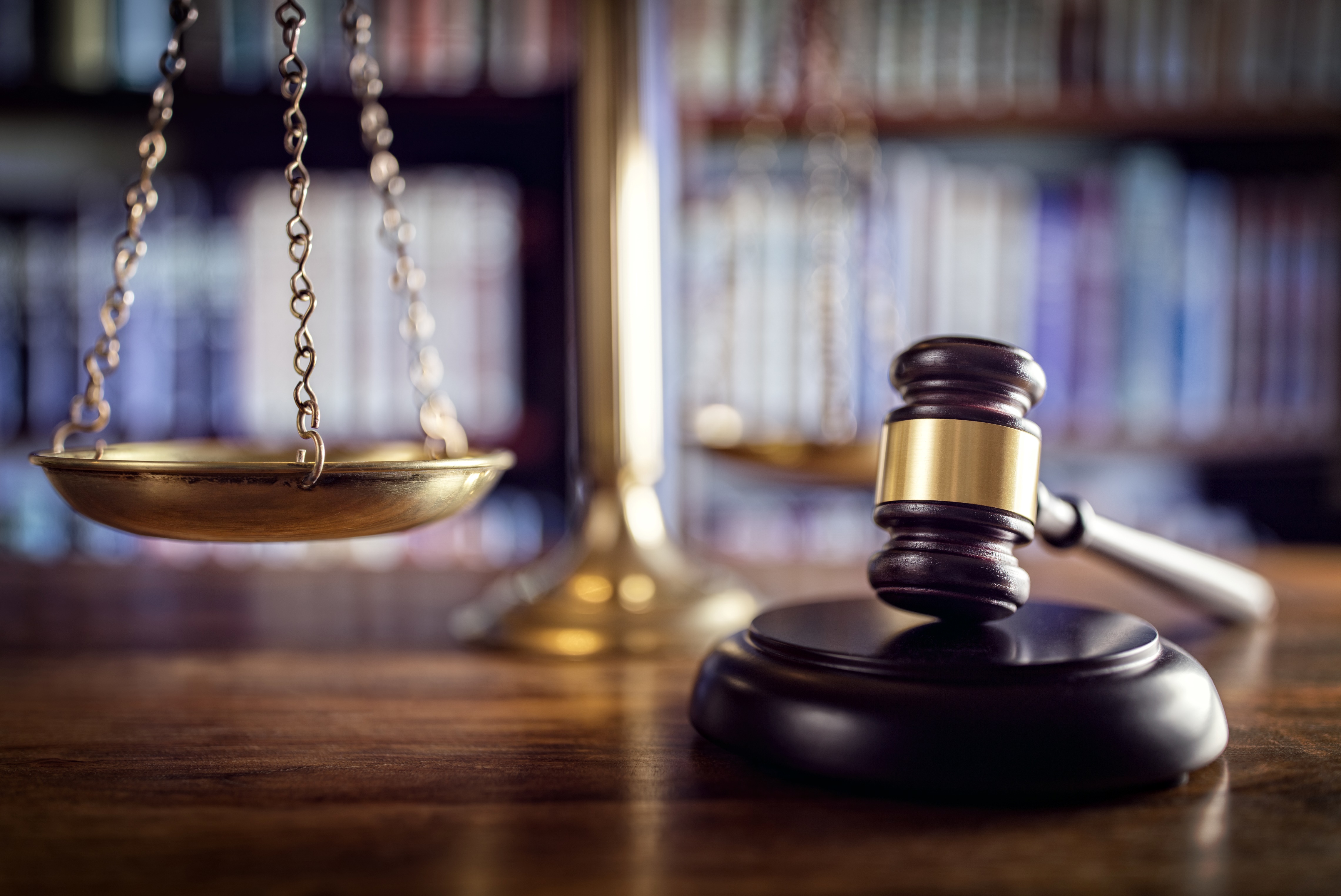 In Carrying on
Section 162
There shall be allowed as a deduction all the ordinary and necessary expenses paid or incurred during the taxable year in carrying on any trade or business…
Commissioner v. Groetzinger, 480 U.S. 23 (1987) - the Supreme Court defined a trade or business as an activity conducted with continuity and regularity and with a primary purpose of making income or a profit.
In Connection with
The IRC does not define “In Connection With.”  However, there have been several cases where the term has been interpreted.
Snow v. Commissioner, 416 U.S. 500 (1974)
1973 – Court of Appeals
Deduction was originally disallowed for the development of an incinerator
Tax Court held…that Burns Investment was not engaged in trade or business
Cited Deputy v. DuPont;  a trade or business "involves holding one's self out to others as engaged in the selling of goods or services.“
1974 – Supreme Court
Section 174 was enacted in 1954 to dilute some of the conception of “ordinary necessary”
Looked at Congressional Intent of Section 174
The court held that the section 174 deduction is available to start up ventures incurring R&E expenditures even if the taxpayer is not yet engaged in the business of selling goods or services utilizing the R&E results
In Connection with
CCM Number 20055203F
The only difference between the two sections relates to the timing of when a taxpayer is allowed to deduct an expenditure vis-a-vis its business operations. The courts have held that the section 174 “in connection with” language allows a taxpayer to deduct R&D expenses prior to the actual commencement of a trade or business, while under 162 a taxpayer must be “carrying on” while already engaged in a trade or business.
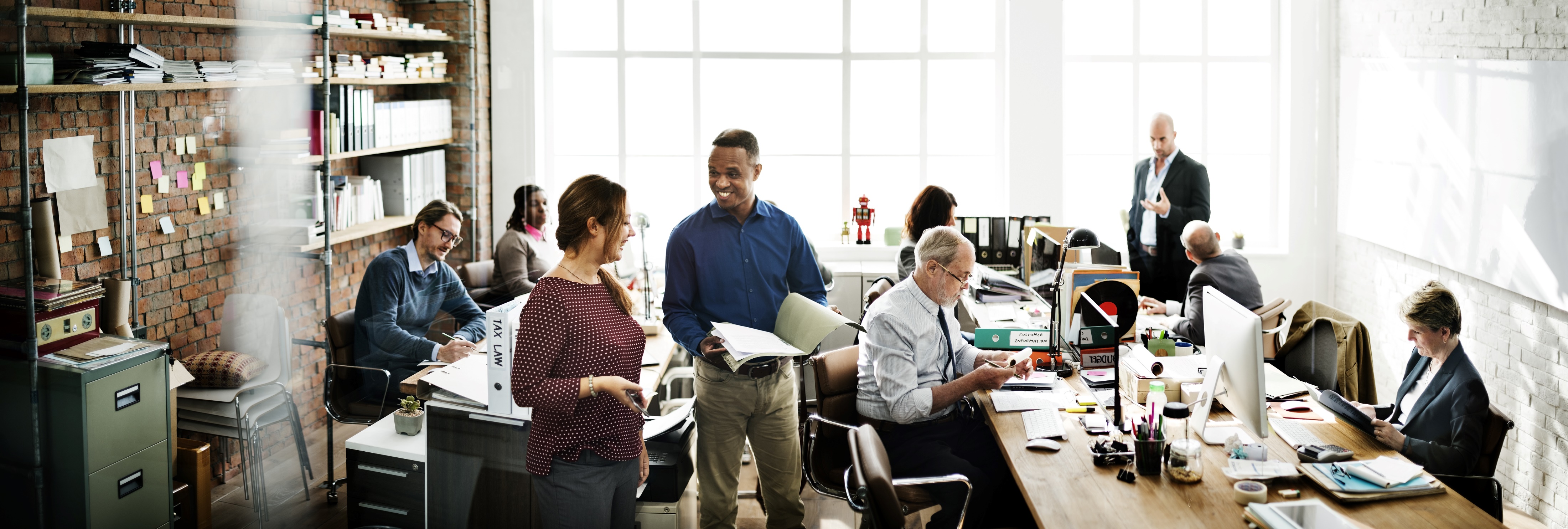 IRC Section 195 – Start-Up expenditures
Start-up expenditures are to be capitalized and amortized with the exception of a small allowance
Start-up expenditure defined; any amount paid or incurred in connection with…
Section 174 expenses are specifically excluded from 195 treatment
GOING FORWARD
Better to buy or develop software?
The cost to offshore development is higher
Is research for third-parties subject to the 174 amortization rules (funded research)?
162 vs 174
Sec. 162 – taxpayers can deduct all ordinary and necessary business expenses paid or incurred during a taxable year in “carrying on any trade or business.” 
Sec. 174 -  'specified research or experimental expenditures' means, with respect to any taxable year, research or experimental expenditures which are paid or incurred by the taxpayer during such taxable year in connection with the taxpayer's trade or business.
Can taxpayers “Carrying on” a trade or business deduct R&E expenses under 162?
Sec. 41 - Research Credit Committee Report – “A nonrefundable income tax credits is allowed for…expenditures paid or incurred during the taxable year in carrying on a trade or business….”
IRS Considerations
Amended Returns / Audits
[Speaker Notes: Paul

In order to fully understand the research credit, it is critical to understand the process in which costs and activities were captured. We will start with a general R&D credit overview.]
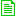 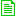 No audit protection for expenditures paid or incurred in taxable years prior to the first taxable year in which         § 174 becomes effective or for a year of change that is the taxable year immediately subsequent to the first taxable year in which         § 174 becomes effective.
ACCOUNTING METHOD
Revenue Procedure 2023-11
Automatic accounting method change 265
No audit protection for expenditures paid or incurred in taxable years prior to the first taxable year in which Section 174 becomes effective or for a year of change that is the taxable year immediately subsequent to the first taxable year in which Section 174 becomes effective
First taxable year beginning after December 31, 2021
Cut-off basis
Statement in lieu of a Form 3115 Application for Change in Accounting Method (see next slide)
Year of change later than the first taxable year beginning after December 31, 2021
Modified Section 481(a) adjustment
Form 3115 Application for Change in Accounting Method
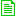 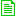 No audit protection for expenditures paid or incurred in taxable years prior to the first taxable year in which         § 174 becomes effective or for a year of change that is the taxable year immediately subsequent to the first taxable year in which         § 174 becomes effective.
ACCOUNTING METHOD
Statement in lieu of a Form 3115 Application for Change in Accounting Method.  The statement must include the following:
the name and employer identification number or social security number, as applicable, of the applicant that has paid or incurred specified research or experimental expenditures after December 31, 2021;
the beginning and ending dates of the first taxable year in which the change to the required  § 174 method takes effect for the applicant (year of change);
the designated automatic accounting method change number for this change 
a description of the type of expenditures included as specified research or experimental expenditures;
the amount of specified research or experimental expenditures paid or incurred by the applicant during the year of change; and
a declaration that the applicant is changing the method of accounting for specified research or experimental expenditures to capitalize such expenditures to a specified research or experimental capital account, and amortize such amount over either a 5-year period for domestic research or 15-year period for foreign research (as applicable) beginning with the mid-point of the taxable year in which such expenditures are paid or incurred in accordance with the method permitted under  § 174 for the year of change. Also, the declaration must state that the applicant is making the change on a cut-off basis.
Chief Counsel Memorandum (CCM) (10/15/2021)
For a taxpayer’s refund claim for the I.R.C. § 41 research credit to be valid, the taxpayer must, at a minimum:
Identify all the business components to which the I.R.C. § 41 research credit claim relates for that year.
For each business component:
identify all research activities performed;
identify all individuals who performed each research activity; and
identify all the information each individual sought to discover.
Provide the total qualified employee wage expenses, total qualified supply expenses, and total qualified contract research expenses for the claim year (this may be done using Form 6765, Credit for Increasing Research Activities).
CCM (10/15/2021) – cont.
A CCM is not tax authority - It’s the way the IRS is going to administer the law and how they will direct their audits. 

 CCM states, “Refund claims may be made on either original returns or amended returns.” 
The CCM may apply to all R&D credit claims (original returns and amended returns), but:
Original return in this context means only for taxpayers that don’t file their original return on time, and thus need to file a claim for refund when they file their original return.
If the IRS views claims on original returns filed timely in the same light as claims for refund, it is expected the IRS will update Form 6765 to include a section for the additional information outlined in the CCM.
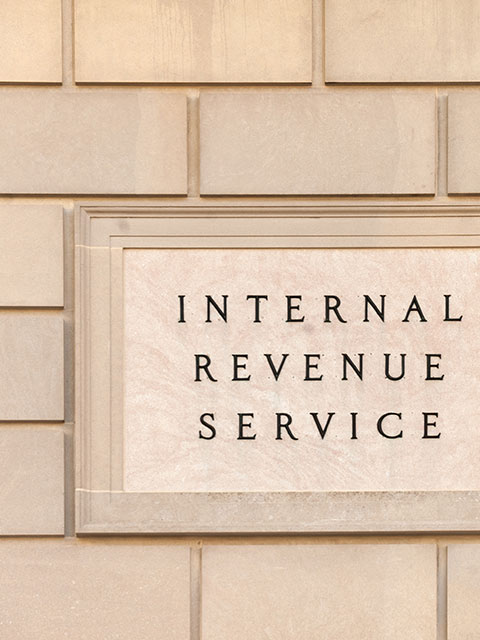 Audit ConsiderationsAreas of Controversy
Substantiation
Nexus
Funded Research
Base Period
Qualified Activities
Business Component



Internal Use Software
Gross Receipts
Trade or Business Requirement
Depreciable Property
Executive Compensation
SUBSTANTIATIONWHATS THAT MEAN?
No R&D Specific record keeping requirements

High degree of variability in research conduct & objectives

Taxpayers afforded flexibility related to record-keeping/documentation

Highly subjective in nature

Subjectivity leads to controversy
[Speaker Notes: Here are some audit considerations. 

(Read above)…..

IRS is looking for the nexus between qualified business components and activities as well as the nexus between qualified business components and qualified individuals.  Highly qualifying individuals should have more documentation as evidence of their involvement on the projects on which they worked.

Documentation supporting the R&D activities as well as the expenses related to the development continue to be a major focus of the audits. Although there is no clear guidance what constitutes contemporaneous documentation, other than “permanent books and records sufficient to establish the amount of the credit,” the more relevant documentation the better.]
Contemporaneous Documentation examples
Concept Generation & Design
Functional Requirements
Project Authorization Requests
Business Cases / Studies
Project Schedules
Budgets
Design Documents & Revisions
Architecture Documents
PowerPoint Presentations
Release Plans
Testing
Test Data / Experimental Runs
Lab Notebooks
Progress Reports 
Issue Logs 
Meeting minutes / Notes / Agendas
Predictive Modeling / CAD Analysis
Emails relating to R&D
Record / Documenting Results
R&D Projects List
Product Evaluations / Reviews
Data Sheets
Reports to Management / Customer
Lessons Learned
Whitepapers
Patents / Patent Applications
Records of Invention
Marketing Brochures
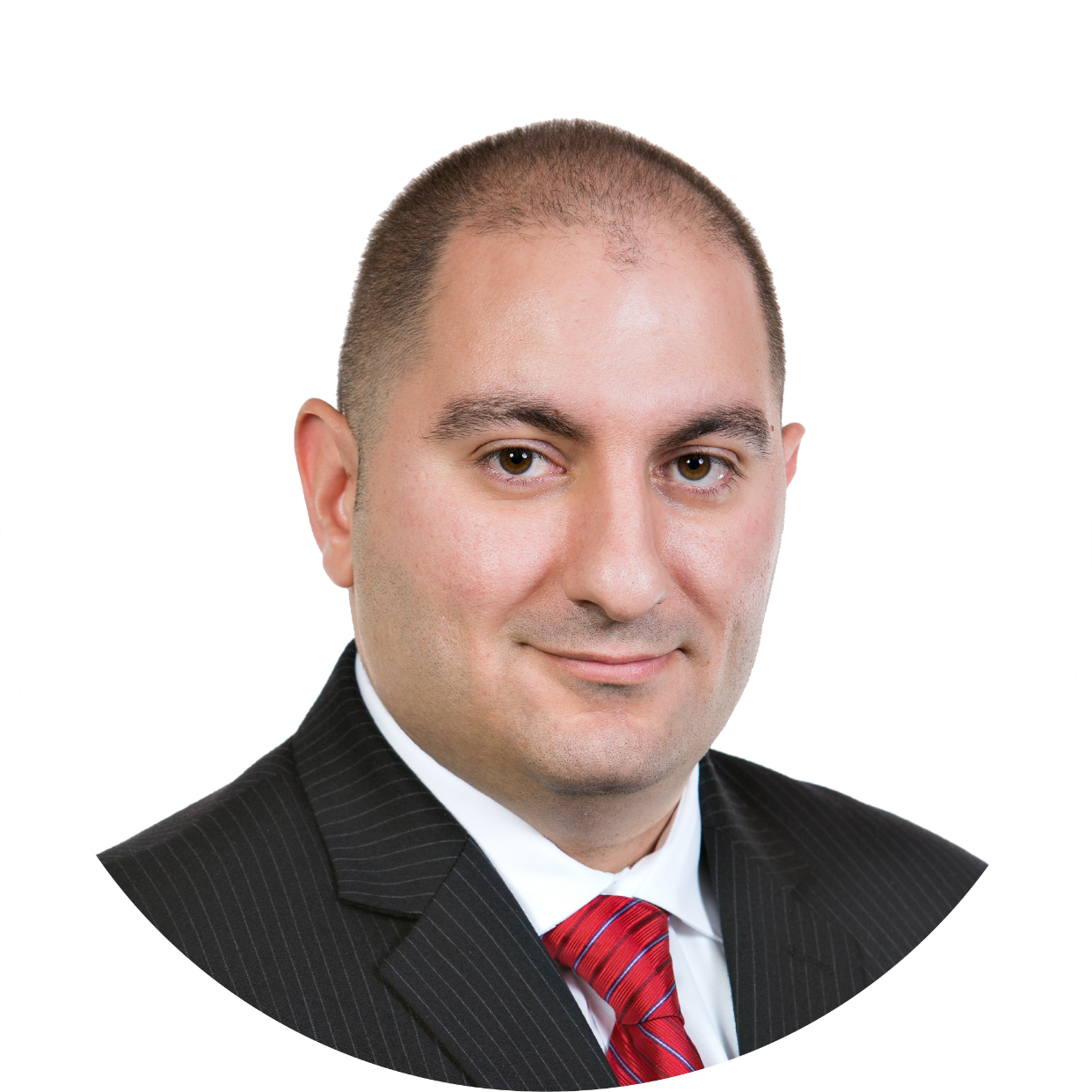 KEVIN ZOLRIASATAIN
Principal –  Research & Development Tax Credit Services
877.525.4462 x202 | kevin.zolriasatain@kbkg.com 
kbkg.com/management/kevin-zolriasatain
linkedin.com/in/kevin-zolriasatain-93481950
[Speaker Notes: And with that, I would like to thank you for joining us today.  Should you wish to discuss R&E credits further with our experts, please use their contact information is included on this slide.

If you have any questions about the material that was covered or would like to discuss an opportunity, please call us or reach out to book a meeting.

KBKG offers other webinars that may be of interest to you. I invite you to check them out at:  kbkg.com/webinars]